Millennium at Rio Salado
Development Review Commission
Study Session

April 10, 2018
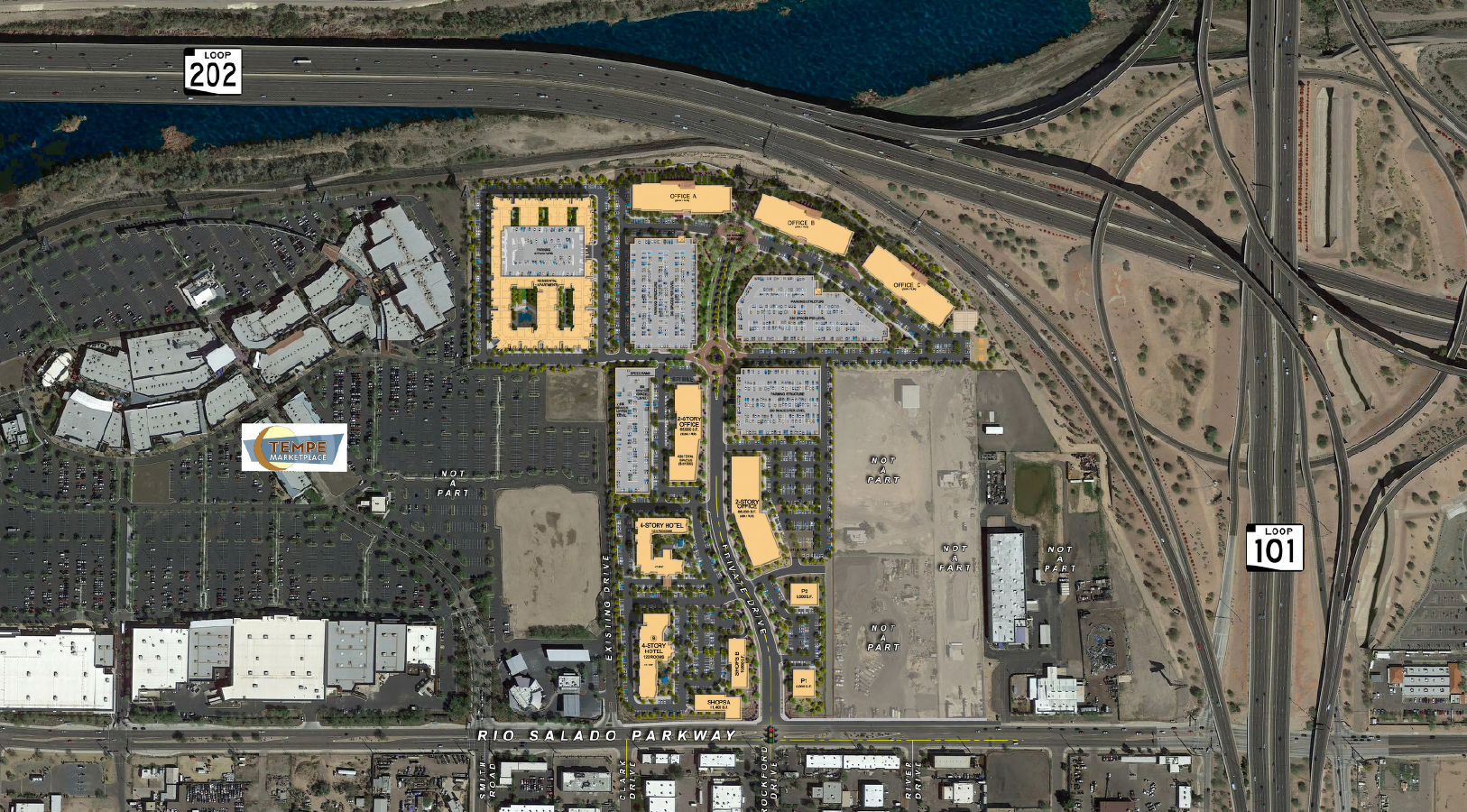 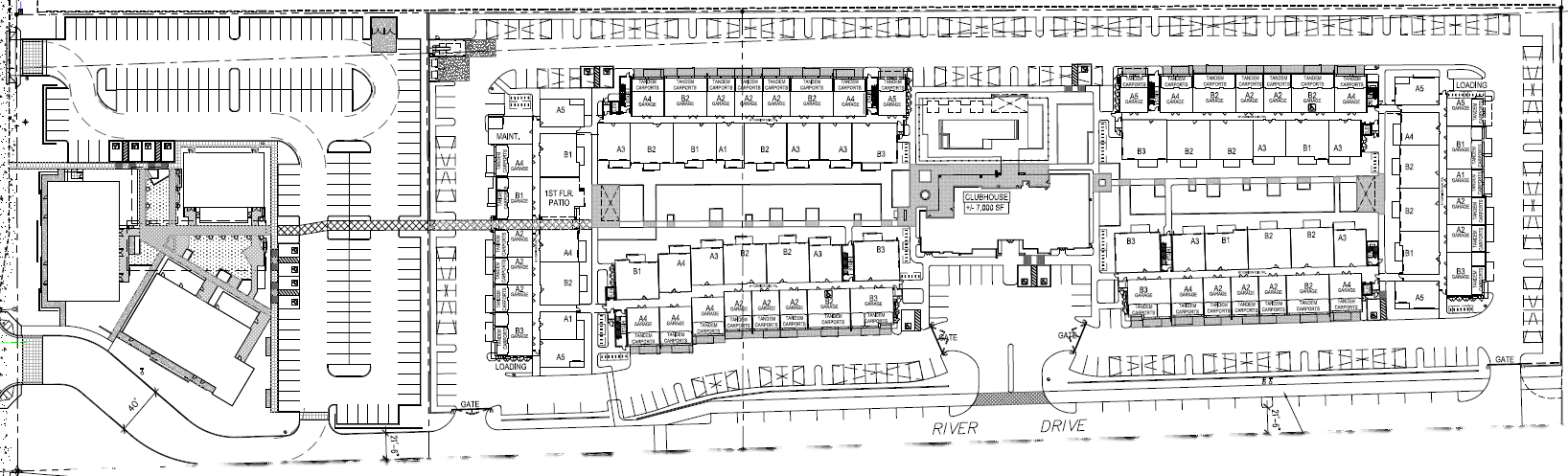 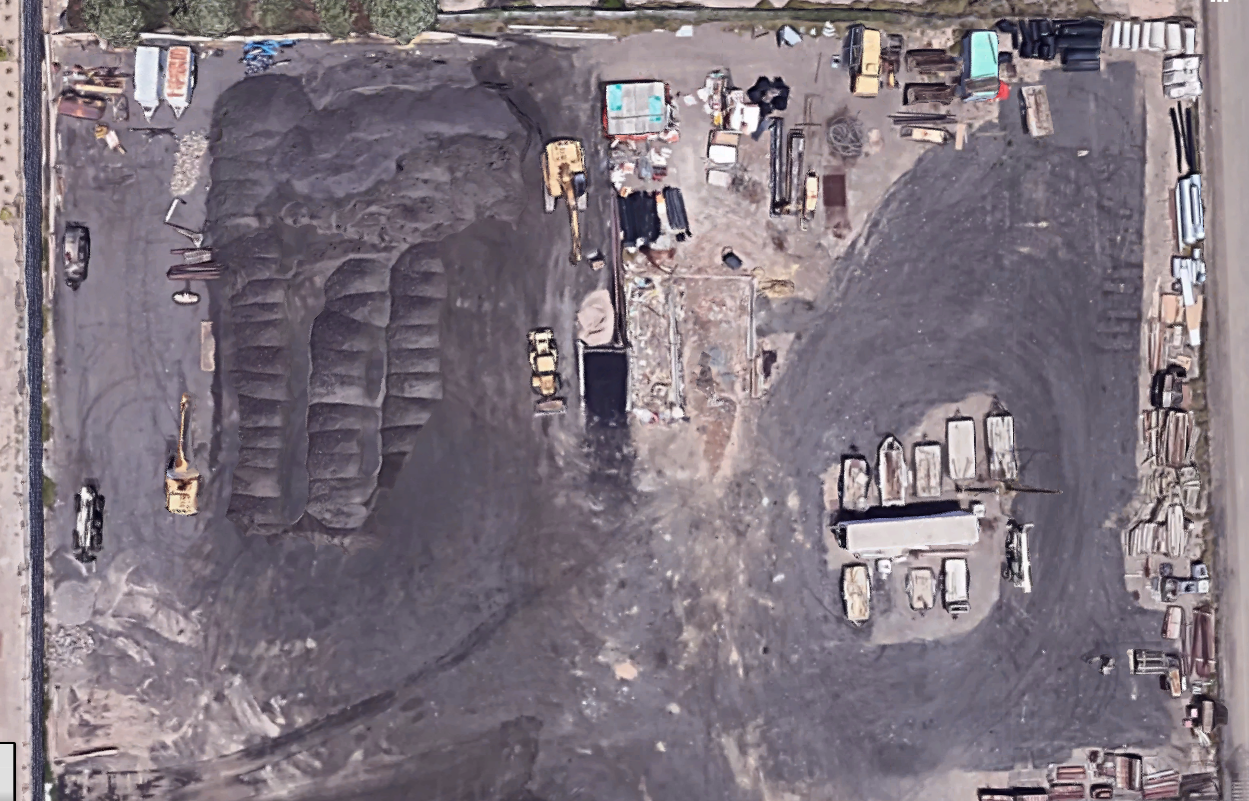 Existing Conditions
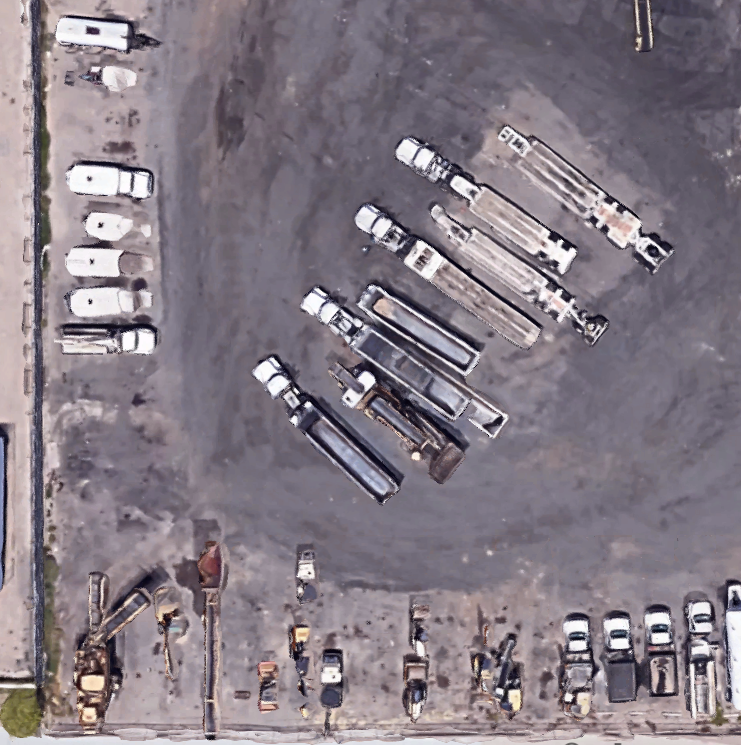 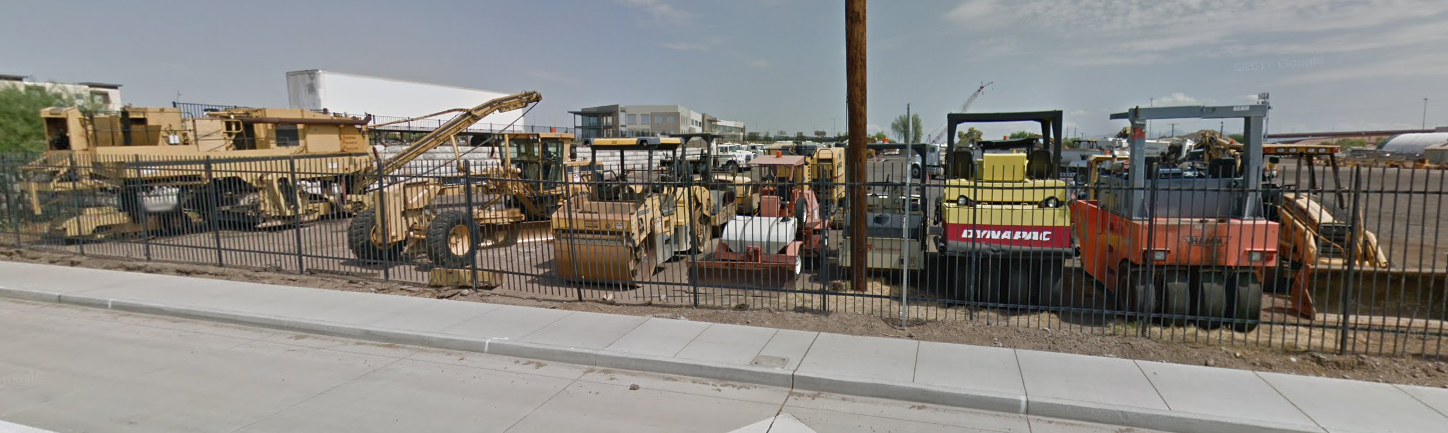 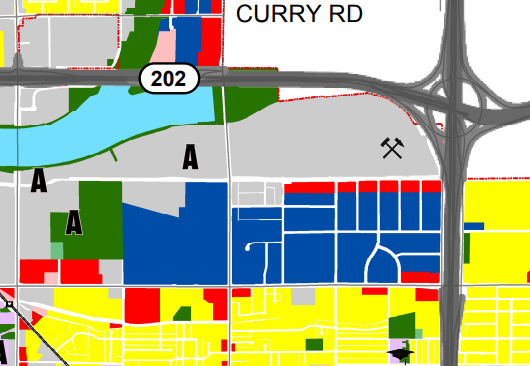 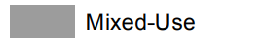 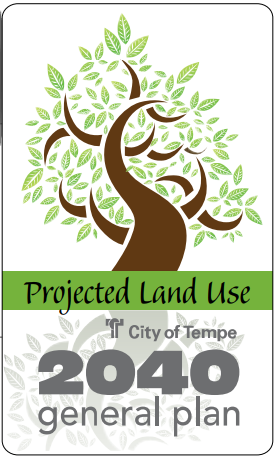 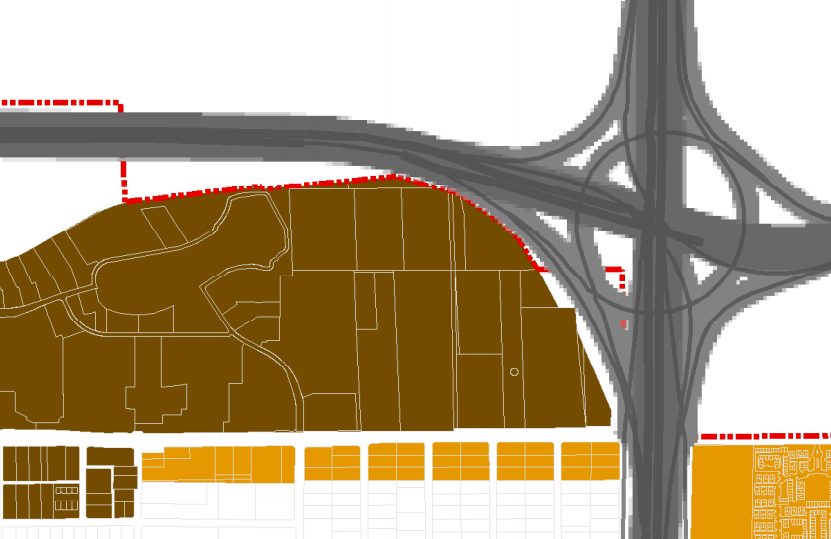 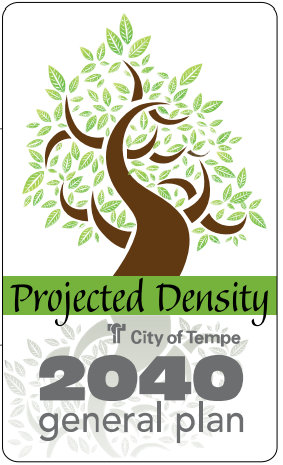 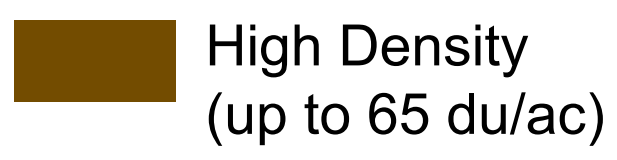 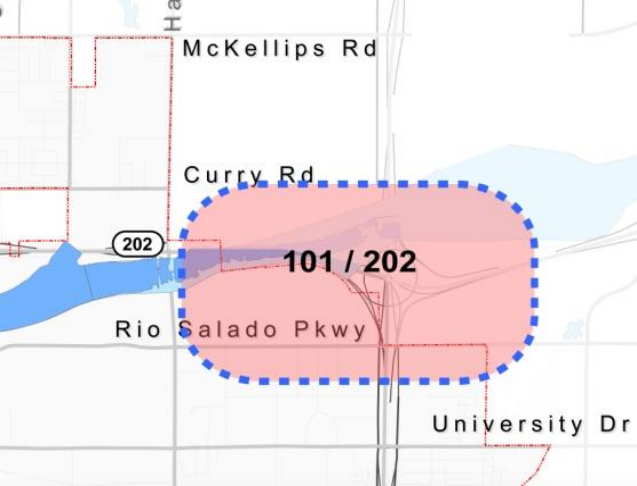 101/202 Interchange Growth Area

Goal 1: Remove blighted conditions and reclaim the area for reuse and redevelopment with mixed-use and regional business
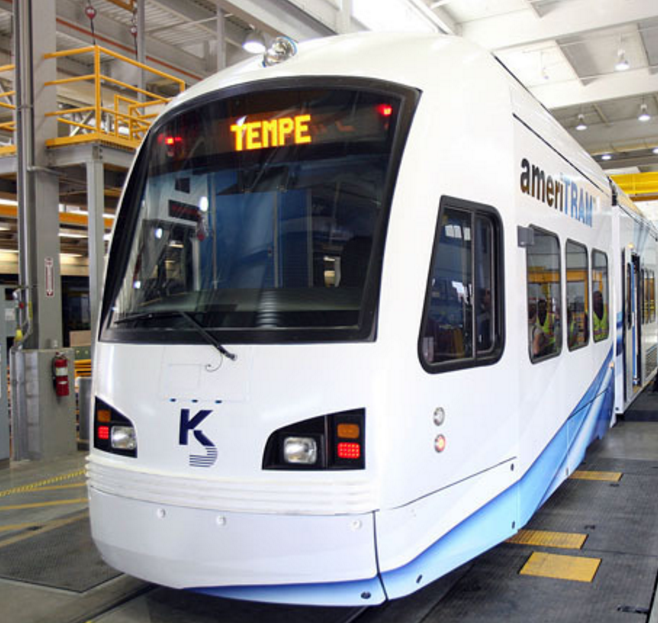 101/202 Interchange Hub

High pedestrian activity, resident focused services.
“Frontage improvement along Rio Salado is essential to redeveloping the area”
Multi-modal transportation center ideal for mixed-use commercial.
Future Streetcar Route
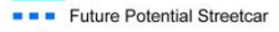 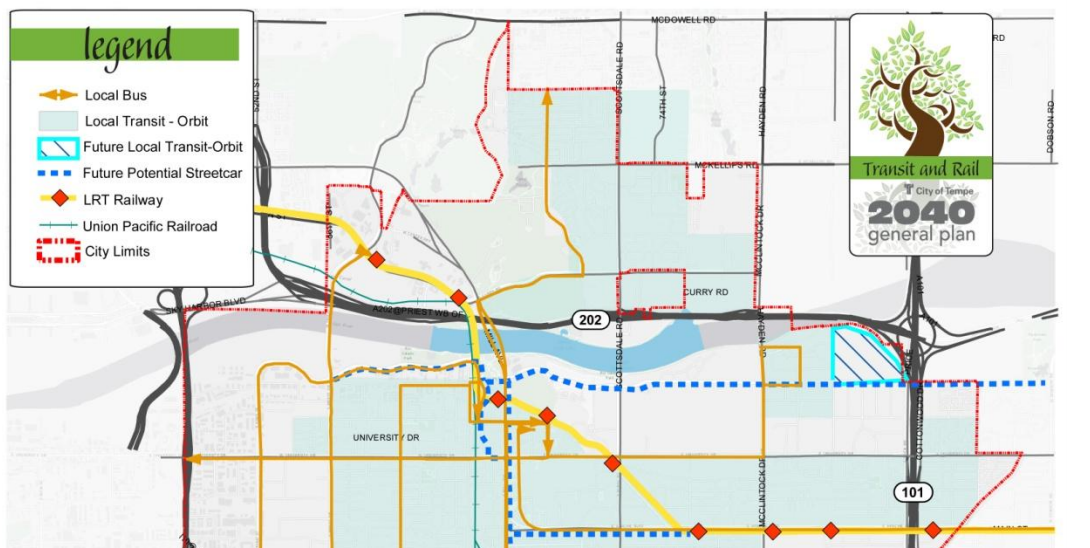 SITE
Request
Rezoning from HID to MU-4 PAD
  260 Unit, 4-Story Apartments
  Modern Food Court Style Restaurants
  Use Permit for Tandem Parking (Multi-family)
  Development Plan Review
Proposed PAD Standards
Proposed PAD Standards
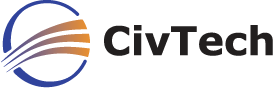 Parking Study
High availability of alternate modes of transportation
 Future streetcar route
 Bus (Valley Metro and Orbit)
 Pedestrian/bicycle
 Determined need for parking – 663 spaces (668 provided)
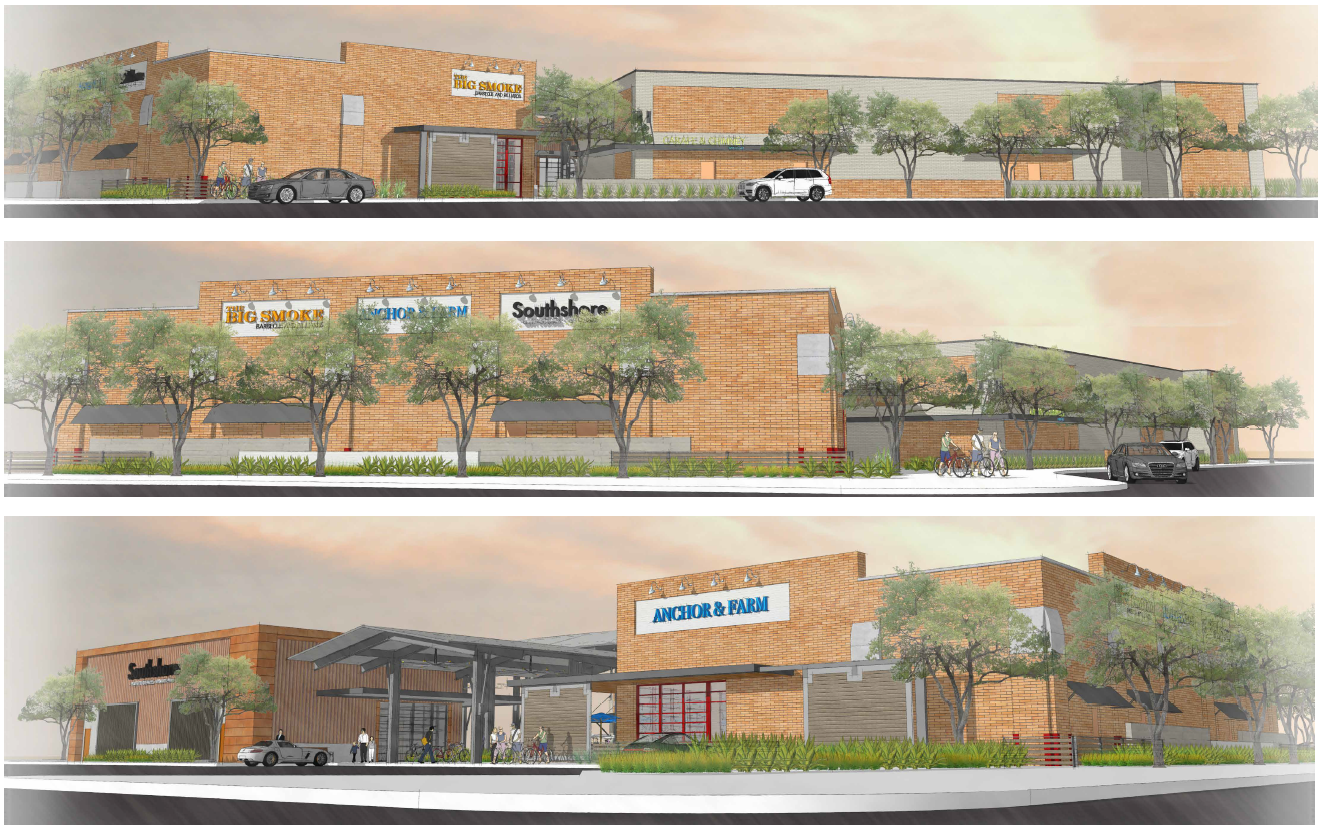 Food Hall Colors and Materials
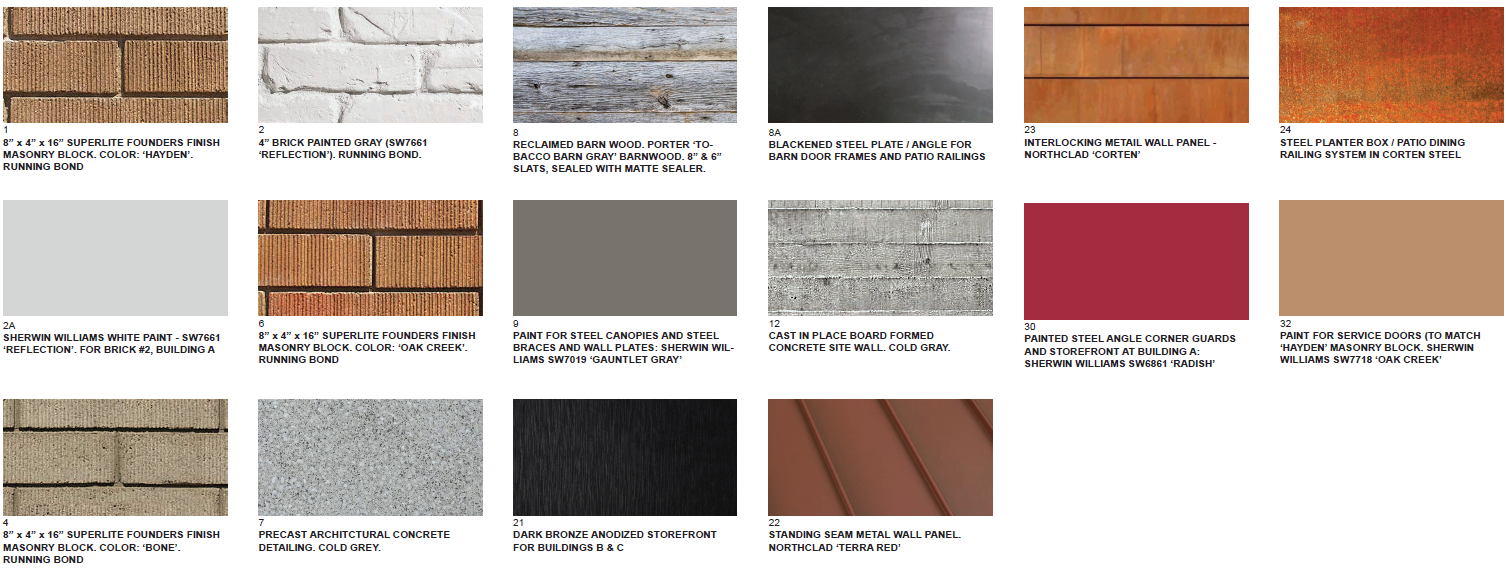 Residential Colors and Materials
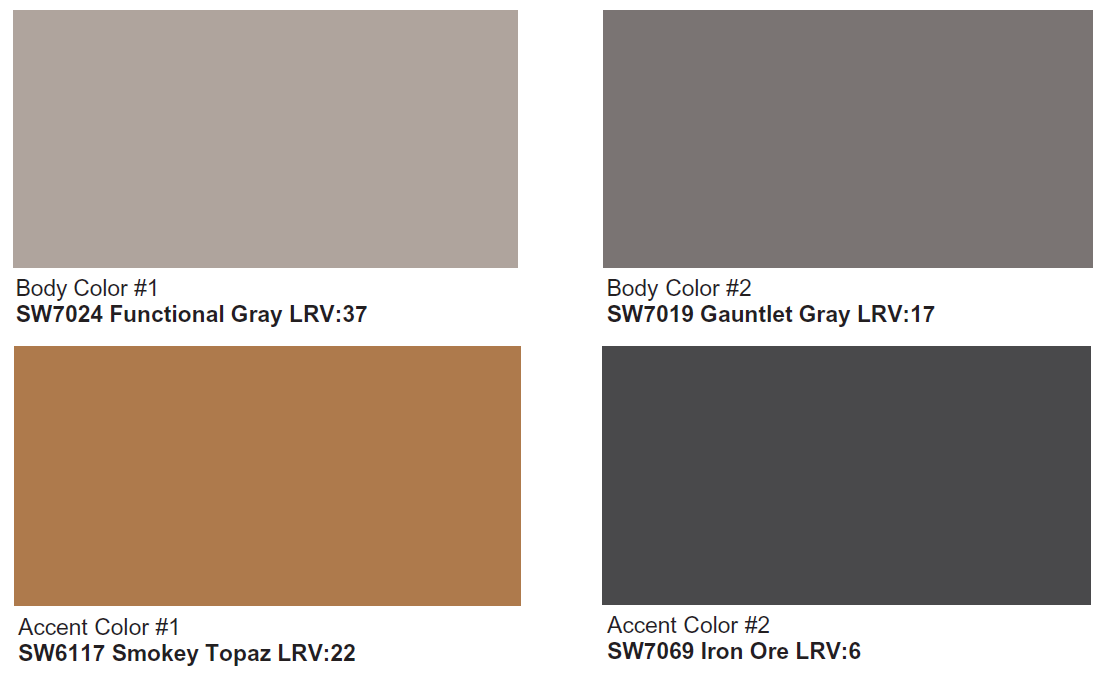 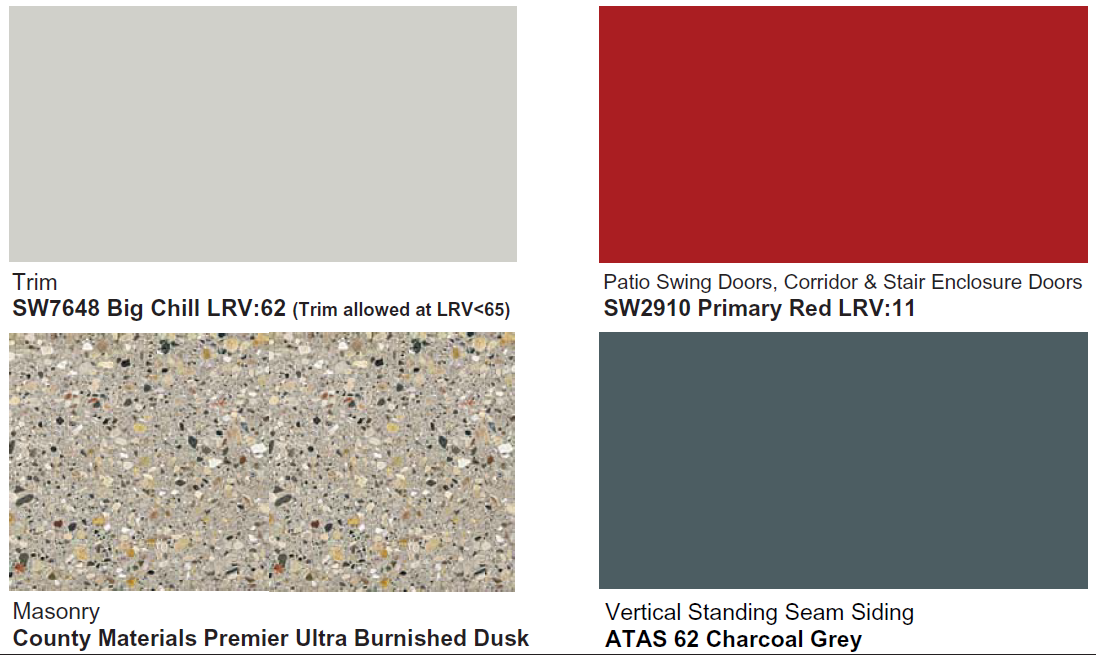 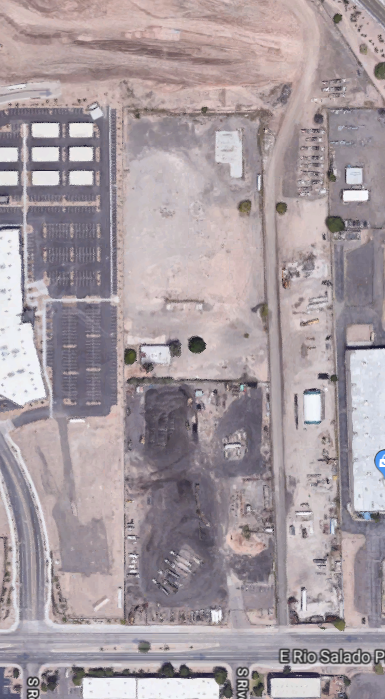 Site Plan
Food Hall along streetscape
Potential for vehicular connection   to RIO 2100
Pedestrian connection between residential / food hall
Luxury multi-family residential
7,000 SF Clubhouse
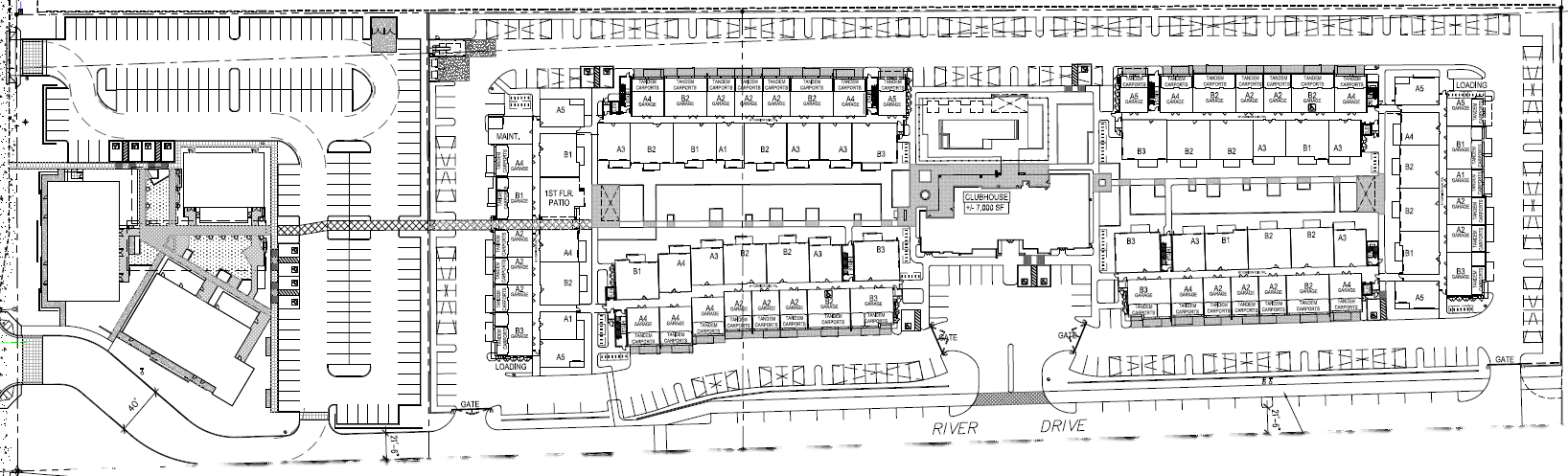 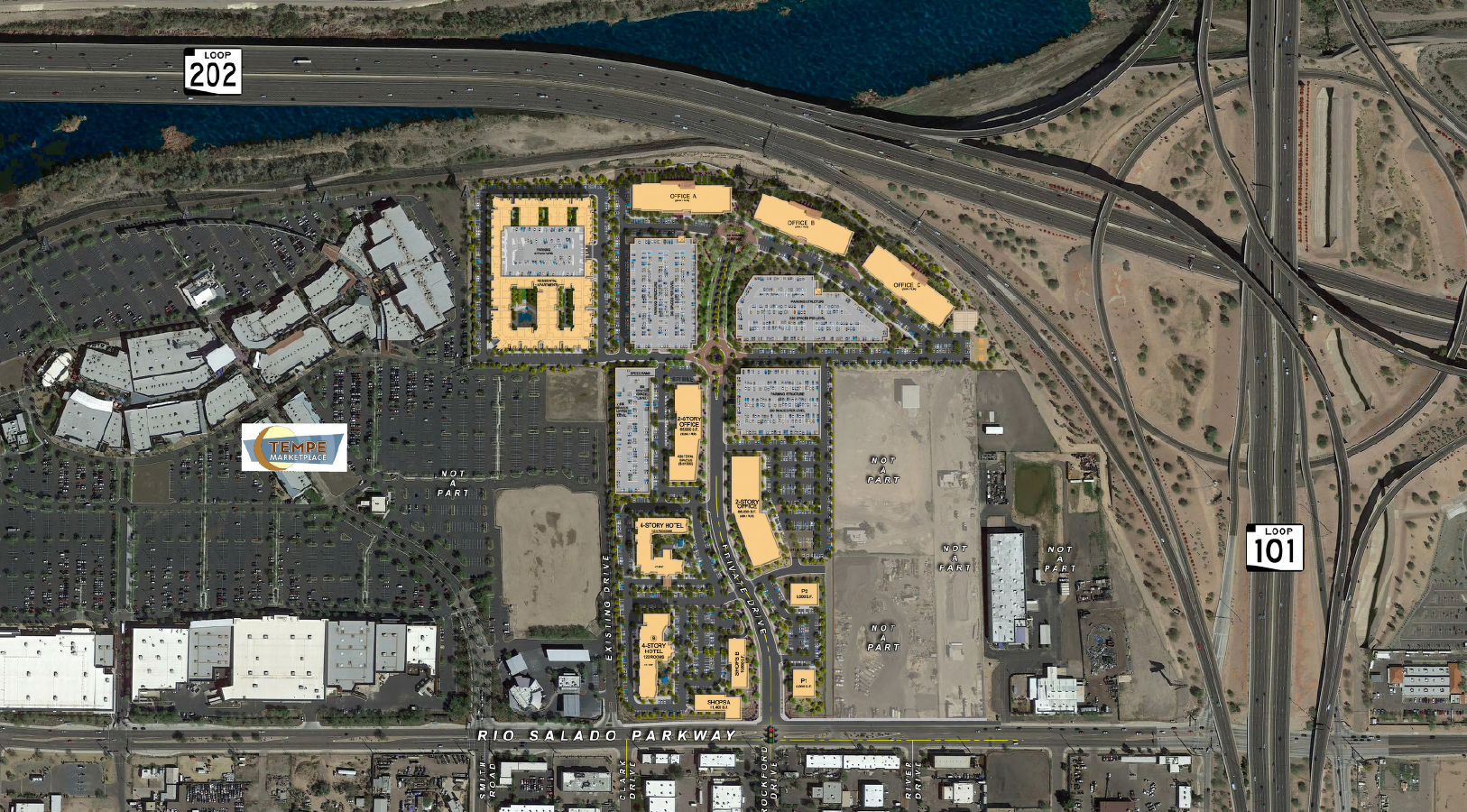 Pedestrian Circulation Plan
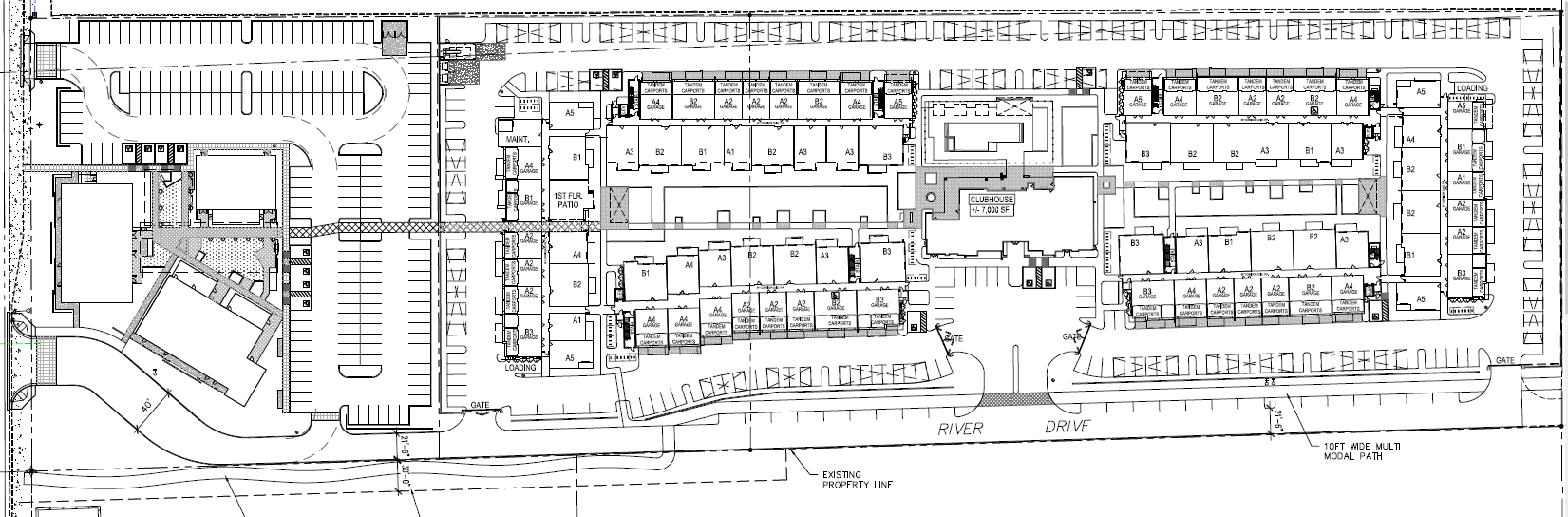 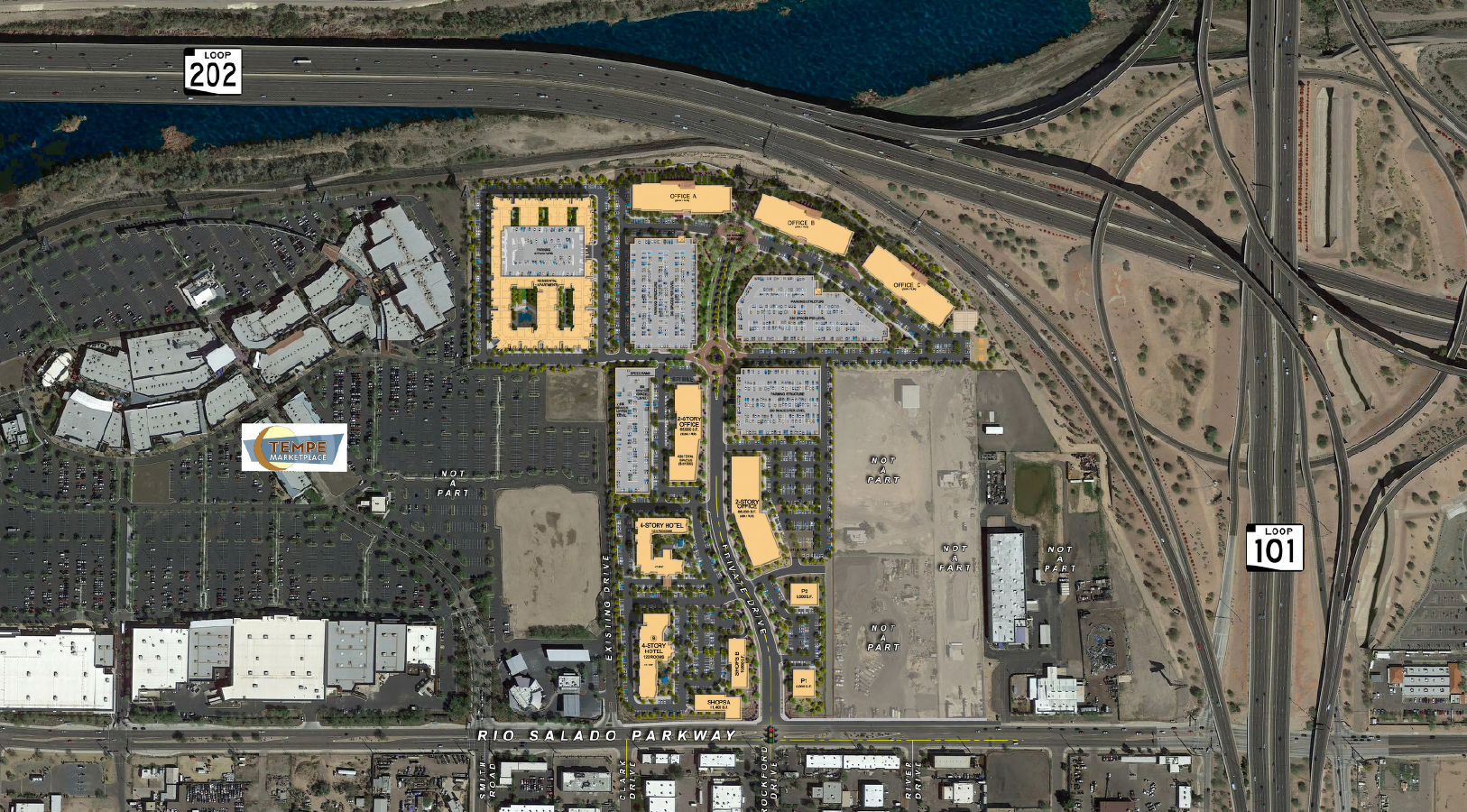 Vehicular Connection
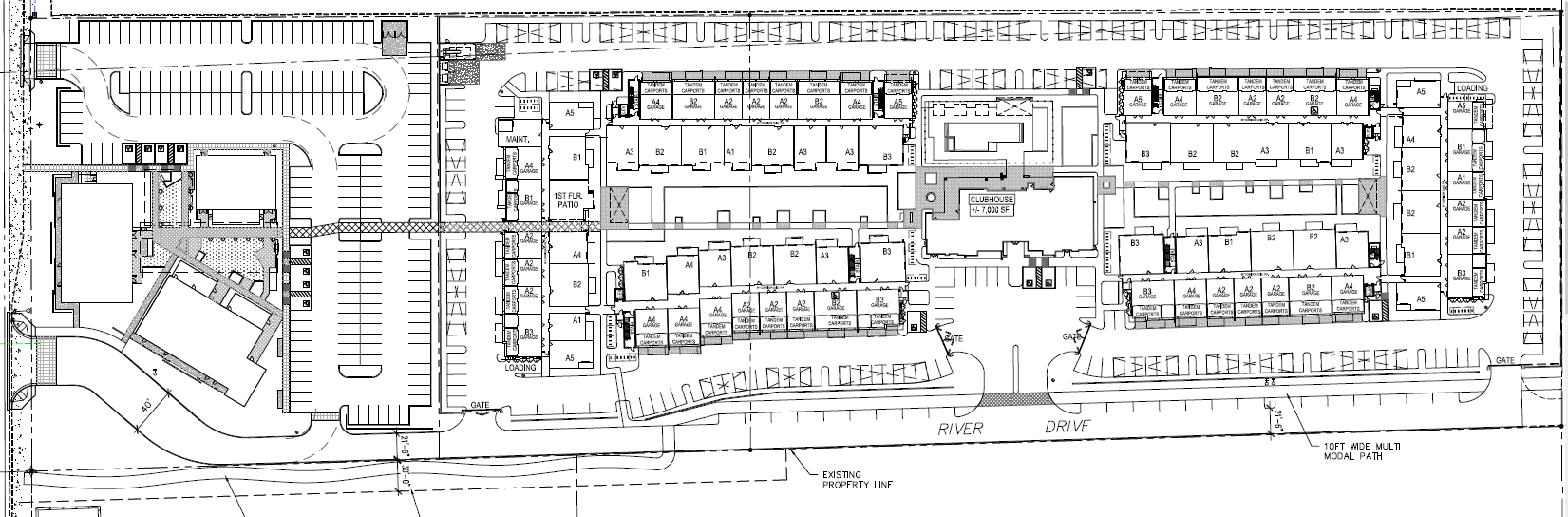 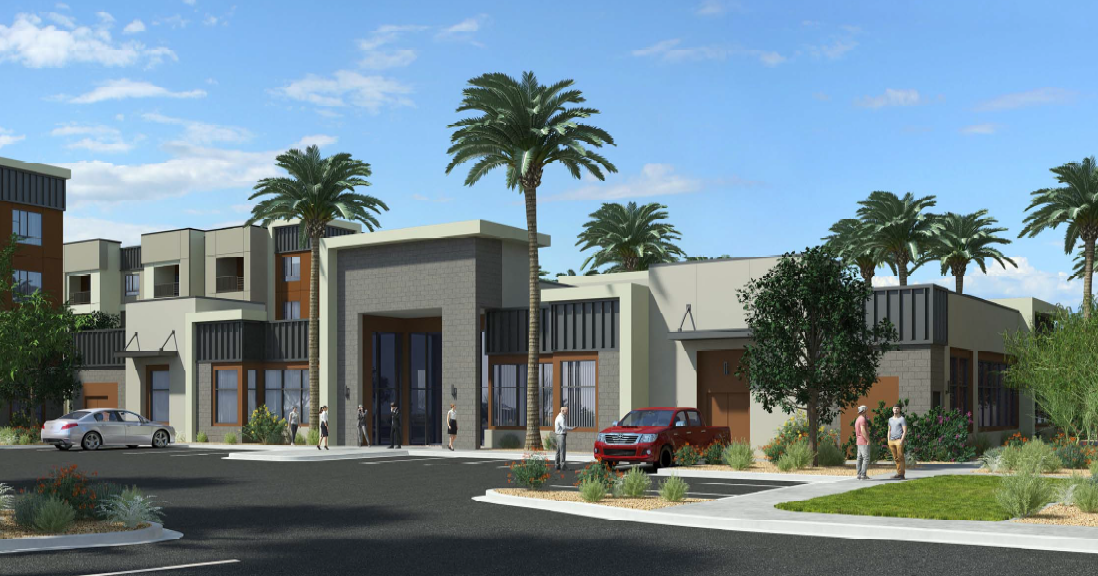 Clubhouse
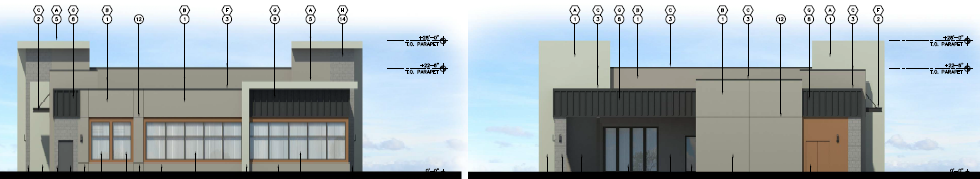 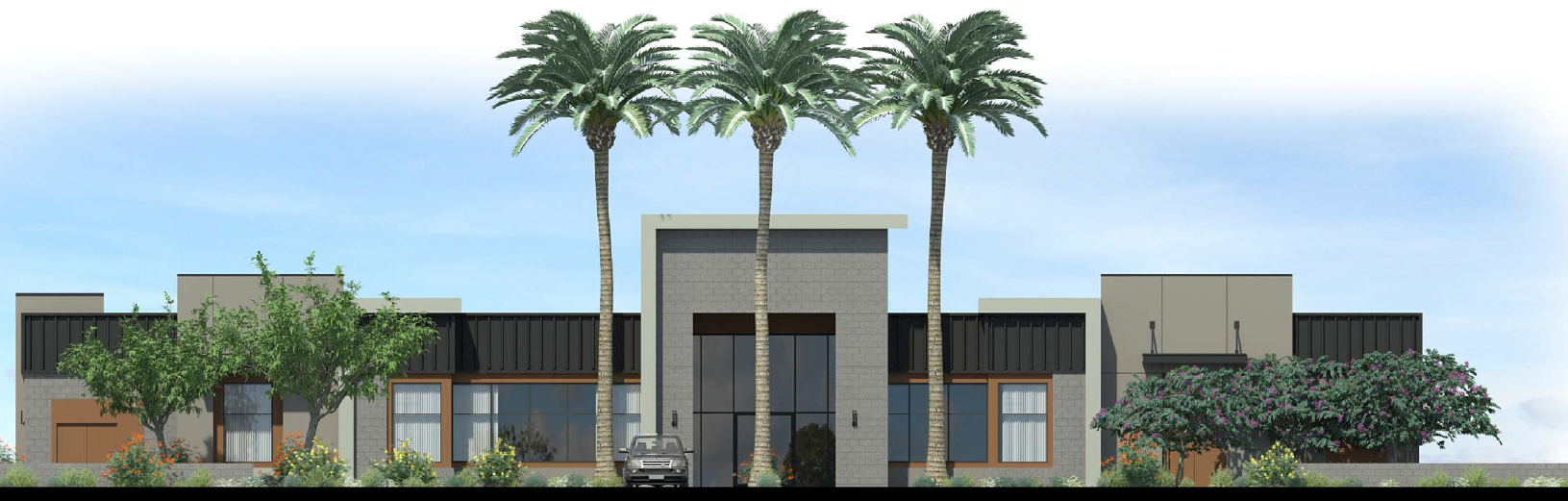 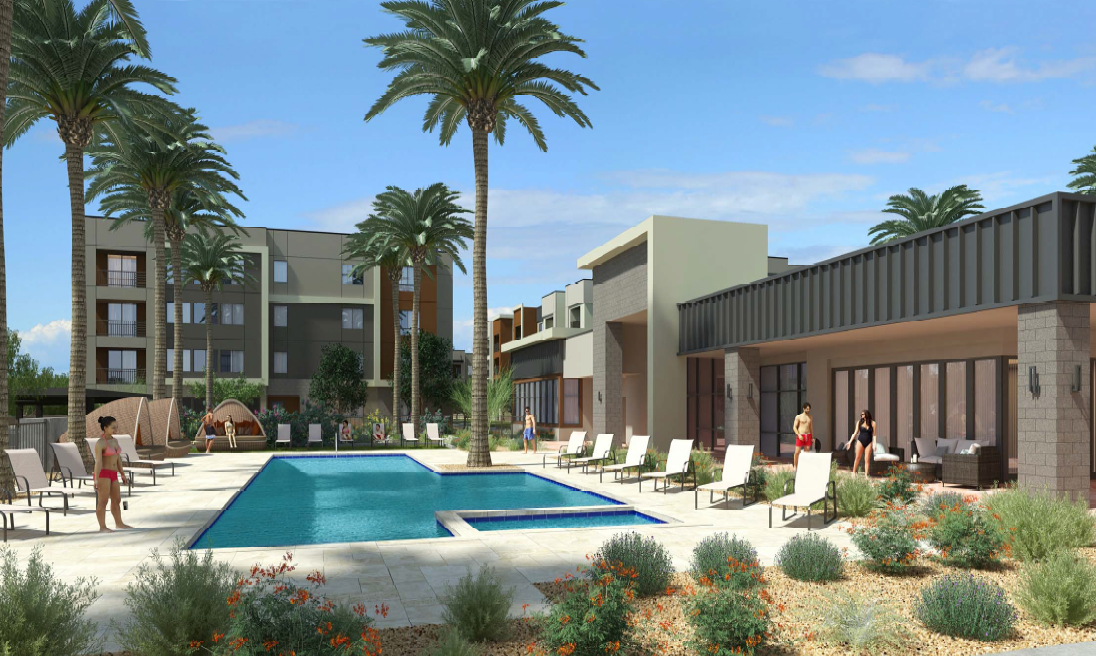 Clubhouse/Pool
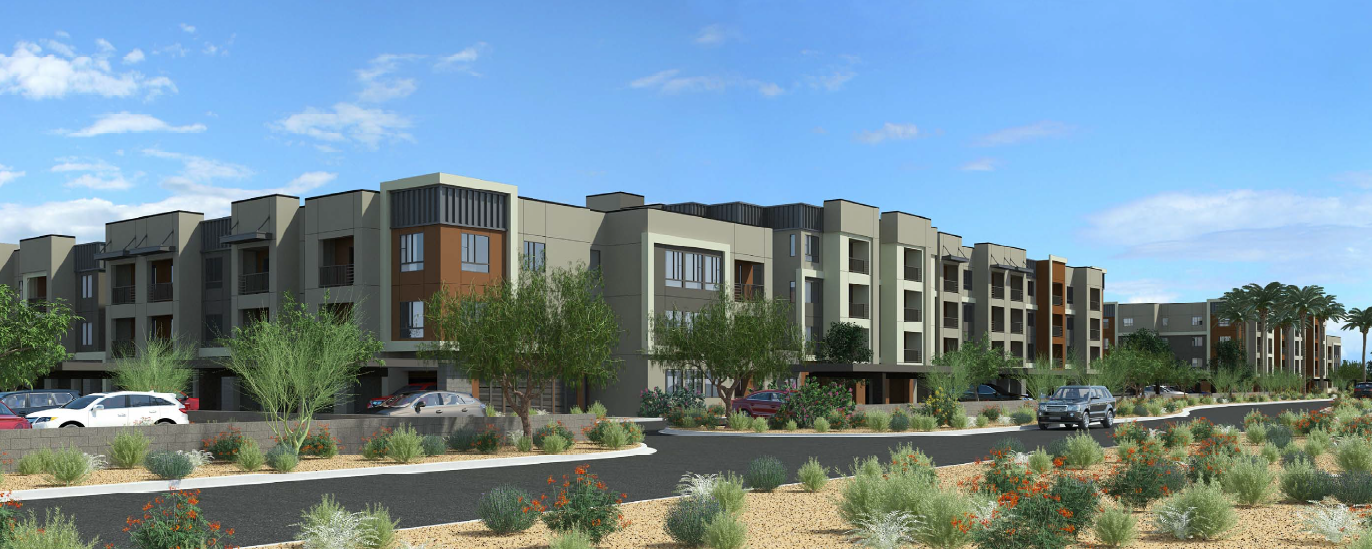 Multi-family
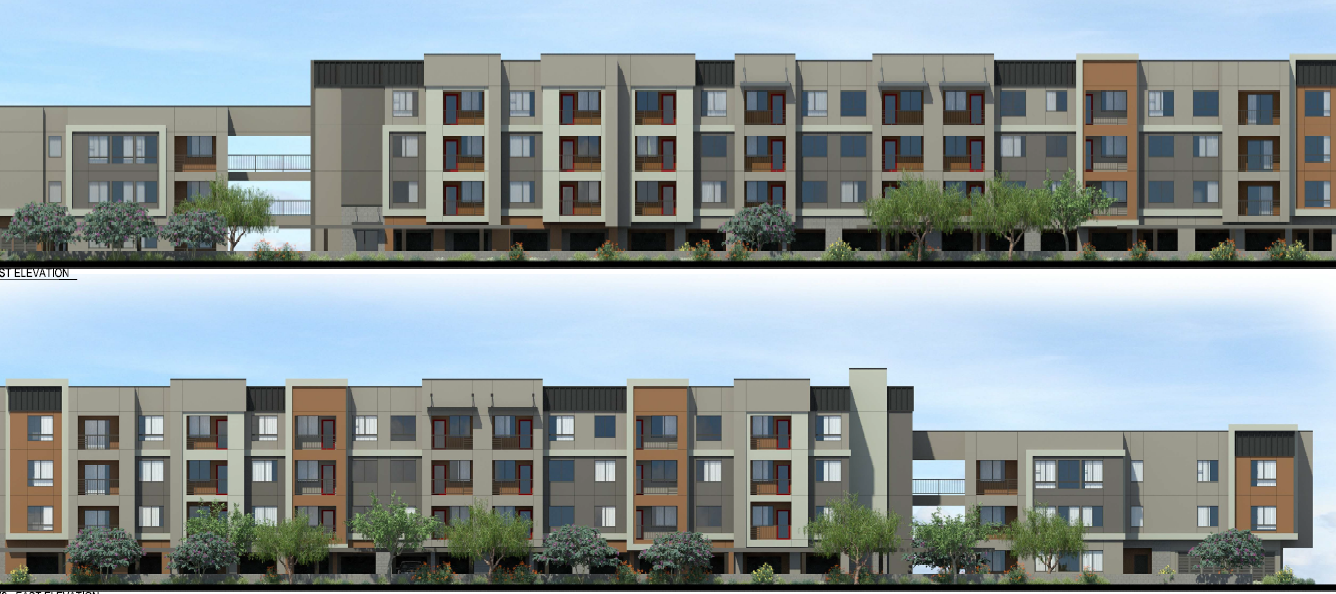 Thank you!
Use Permit Criteria
Use will not cause any significant vehicular or pedestrian traffic in adjacent areas.
Response:  The garage tandem spaces are located on the interior garage section of the residential component and would not have any impact on traffic.
Use Permit Criteria
The use will not cause any nuisance arising from the emission of odor, dust, gas, noise, vibration, smoke, heat, or glare at any level exceeding that of ambient conditions.
Response:  There would not be any nuisance of that kind generated by the tandem spaces. The number of vehicles would remain constant regardless of parking design.
Use Permit Criteria
The use will not contribute to the deterioration of the neighborhood or to the downgrading of property values, which is in conflict with the goals, objectives or policies of the City’s adopted plans or General Plan.
Response:  Tandem parking is an asset to the development in that it allows ample parking without the negative visual effects of large parking areas.
Use Permit Criteria
The use will be compatible with existing surrounding structures and uses.
Response:  Tandem spaces are compatible with the proposed residential use and will provide a viable parking option for residents that choose to utilize them.
Use Permit Criteria
The use will not result in any disruptive behavior which may create a nuisance to the surrounding area or general public.
Response:  Disruptive behavior will not be created by tandem parking, which will be located within a gated development and not have any effect on the surrounding area.
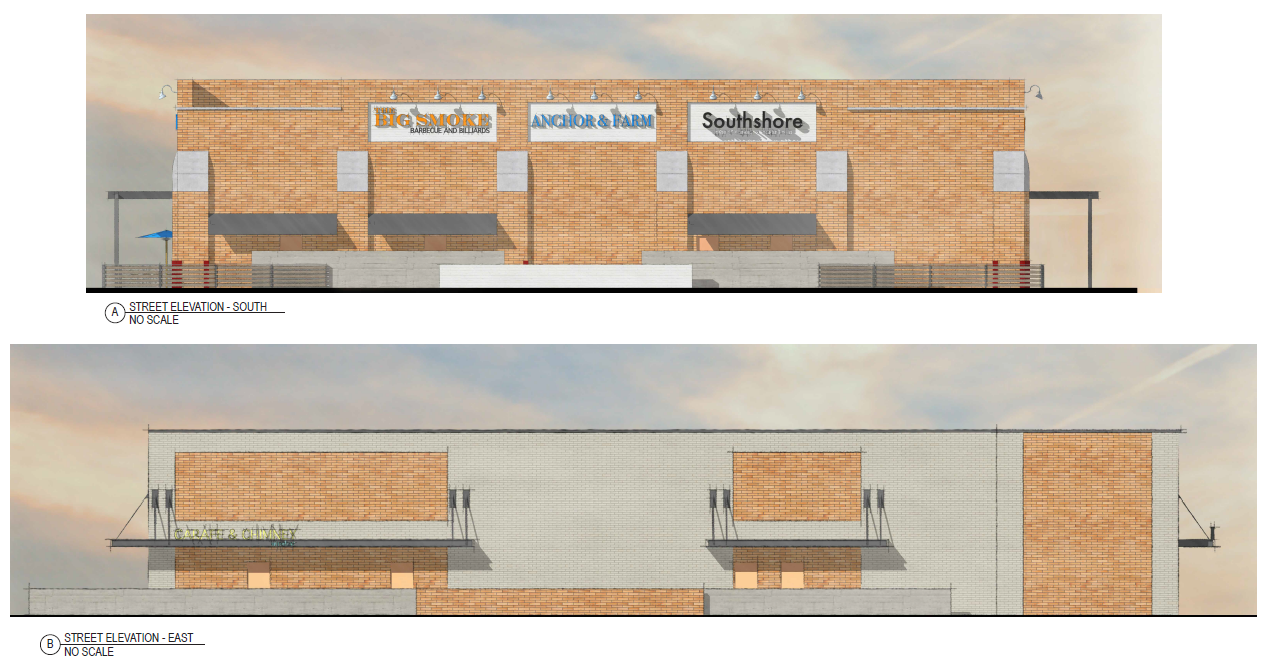 Compatibility with Rio2100 Retail Shops
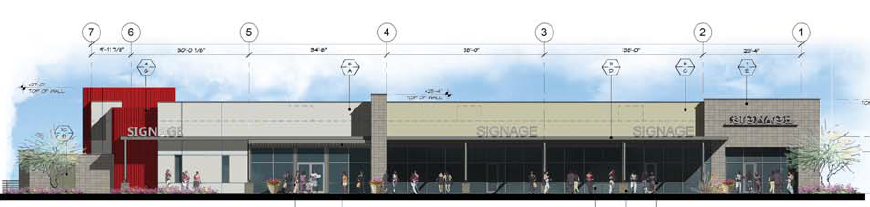 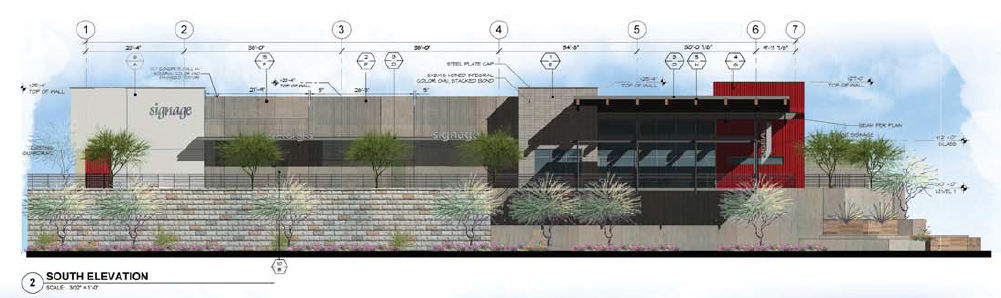